Úvod do vyhľadávania
INF 4 – H2
[Speaker Notes: Prvá hodina zo série práce s internetom a vyhľadávaním. Žiaci sa naučia zapnúť internetový vyhľadávač a používať jeho základné funkcie. 

5 minút – Otvorenie hodiny – (snímky 1 – 4) 
Diskusia so žiakmi predtým ako zapnú počítače. 
Otázka: „Kebyže máte robota, čo vie odpoveď na každú otázku, čo by ste sa ho opýtali?“
Ich otázky píšeme na tabuľu, alebo do prezentácie.
S týmito otázkami budeme neskôr pracovať.
12 minút – Vysvetlenie nového učiva – (snímky 5 – 13)
Vyhľadávač vie nájsť všetko. Volá sa Google. 
Ako sa opýtať vyhľadávača otázku?
Vyhľadávač vie nájsť aj obrázky, aj videá, aj mapy.
Žiaci si zapnú počítače 
10 minút – Spoločné precvičovanie – Žiaci používajú vyhľadávač a pomocou príkazov hľadajú odpovede na otázky – (snímka 14)
10 minút – Samostatná práca – Žiaci (v dvojiciach alebo sami) riešia úlohy obtiažnosť ktorých si určia sami – (snímka 15)
8 minút – Záverečné opakovanie – Ak sa správne opýtame, vyhľadávač má odpoveď na veľa vecí. No vyhľadávač si aj pamätá všetky naše otázky – (snímka 16)

Na túto hodinu budete potrebovať: projektor, počítače, internetové pripojenie 

Spätnú väzbu na tento plán hodiny nám môžete dať tu: https://forms.gle/kRFdtdSUCmdrFYqm9]
Vedieť zapnúť vyhľadávač.
Vedieť vyhľadávať faktografické informácie.
Vedieť použiť vyhľadávač na nájdenie informácii rôzneho formátu (obrázok, video, mapa, atď.)
[Speaker Notes: Ciele hodiny

Schodíky značia náročnosť úlohy, alebo daného cieľa.
Niektorí žiaci budú schopní dosiahnuť na tejto hodine jedno-schodíkové ciele, no niektorí už možno tieto schopnosti majú. Pre nich sme pripravili náročnejšie ciele/úlohy.
Nie každý žiak musí dosiahnuť všetky ciele.]
Čo by ste sa opýtali vševediaceho robota?
"Poppy humanoid robot" od Inria pod licenciou CC BY NC ND 4.0
[Speaker Notes: 5 minút – Otvorenie hodiny (snímky 1 – 4) 

Diskusia so žiakmi predtým ako zapnú počítače. 
Otázka: „Kebyže máte robota, čo vie odpoveď na každú otázku, čo by ste sa ho opýtali?“
Ich otázky píšeme na tabuľu, alebo do prezentácie.
S týmito otázkami budeme neskôr pracovať.]
Čo by ste sa opýtali vševediaceho robota?
Sem môžeme napísať otázky.
"Poppy humanoid robot" od Inria pod licenciou CC BY NC ND 4.0
[Speaker Notes: 5 minút – Otvorenie hodiny (snímky 1 – 4) 

Diskusia so žiakmi predtým ako zapnú počítače. 
Otázka: „Kebyže máte robota, čo vie odpoveď na každú otázku, čo by ste sa ho opýtali?“
Ich otázky píšeme na tabuľu, alebo do prezentácie.
S týmito otázkami budeme neskôr pracovať.]
„Gúgl“
"GoogleLogoSept12015" od Google Inc pod licenciou CC BY NC ND 4.0
[Speaker Notes: 12 minút – Vysvetlenie nového učiva (snímky 5 – 13)

Vyhľadávač vie nájsť všetko. Volá sa Google. 
„Takýto vševediaci robot už existuje.“ 
Po anglicky sa volá Google – čo sa číta „gúgl“
S deťmi si pár krát vyskúšame nahlas, či vedia ako toto slovo vysloviť.]
"Angry-Grey-Alien" od Stefan-Xp pod licenciou CC BY NC ND 3.0
[Speaker Notes: 12 minút – Vysvetlenie nového učiva (snímky 5 – 13)

Vieme sa ho opýtať otázky o vesmíre a mimozemšťanoch]
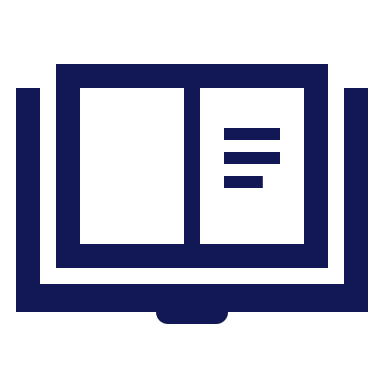 [Speaker Notes: 12 minút – Vysvetlenie nového učiva (snímky 5 – 13)

Vieme v ňom listovať ako v knihe]
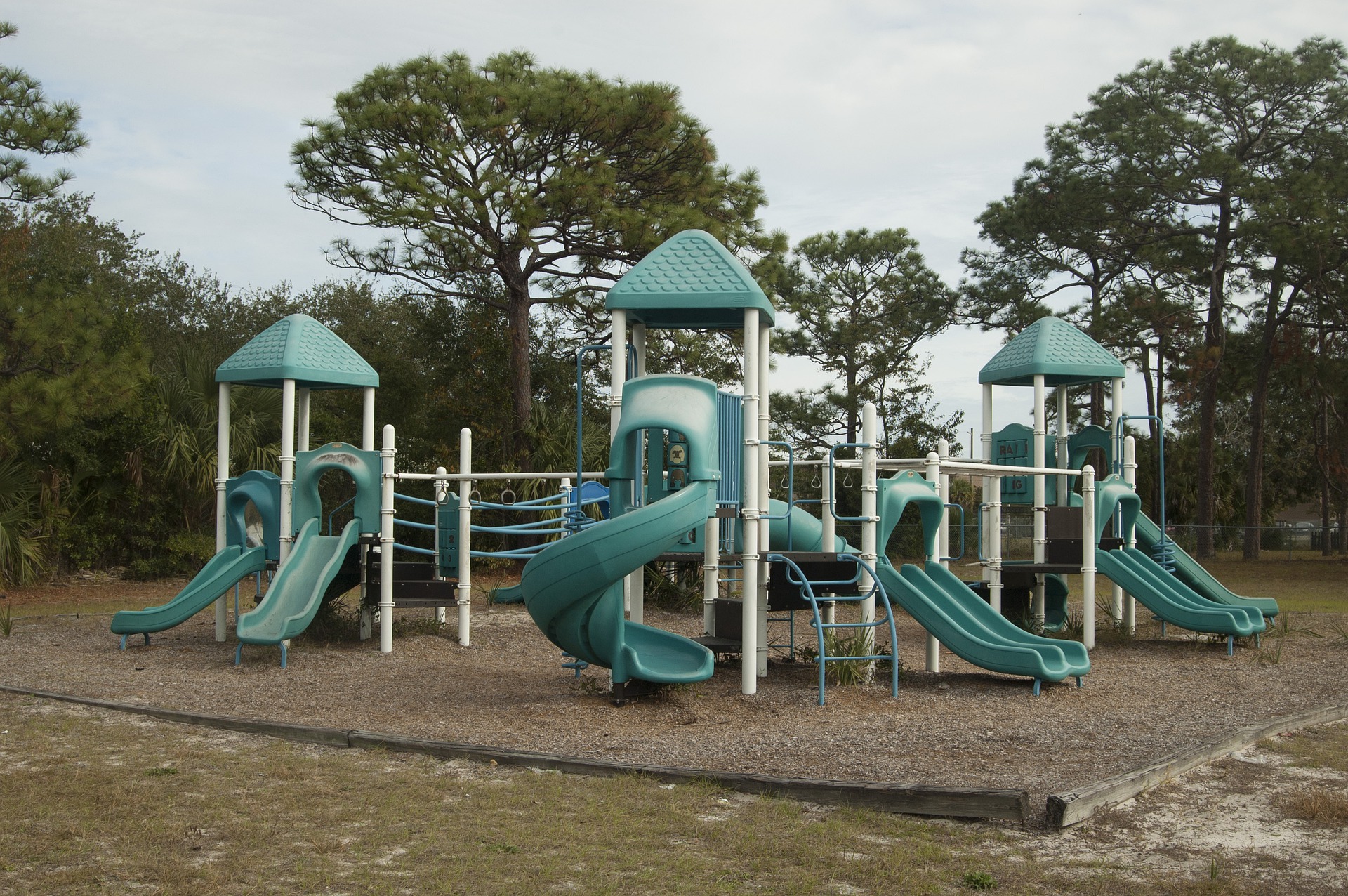 „Playground" od Gerald McCray  pod licenciou Pixabay License
[Speaker Notes: 12 minút – Vysvetlenie nového učiva (snímky 5 – 13)

A vieme na ňom nájsť hry a zahrať sa ako na ihrisku]
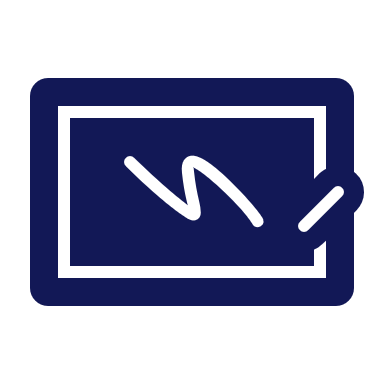 [Speaker Notes: 12 minút – Vysvetlenie nového učiva (snímky 5 – 13)

A vieme pomocou neho aj vypracovať domáce úlohy do školy]
Vyhľadávač
Vie vyhľadať hocijakú stránku/obrázok/video na internete.
Skoro ako vševediaci robot.
Musíme sa správne vedieť opýtať.
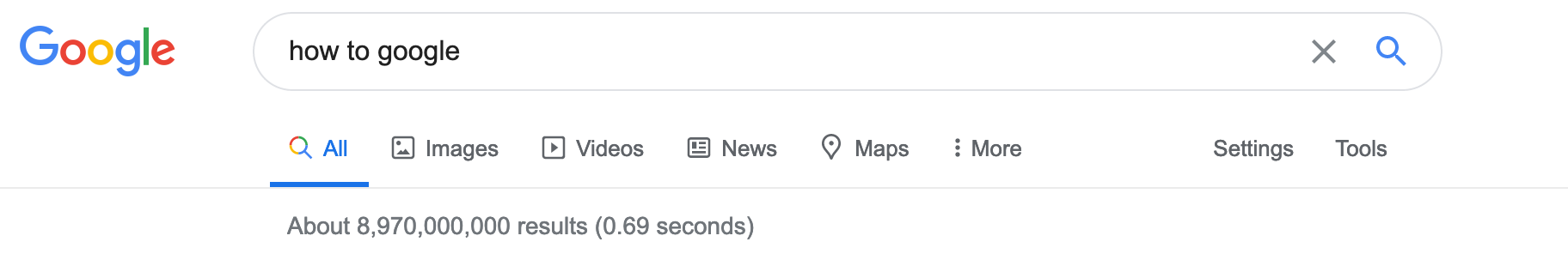 [Speaker Notes: 12 minút – Vysvetlenie nového učiva (snímky 5 – 13)

 Ako sa opýtať vyhľadávača otázku?
 Vyhľadávač vie nájsť aj obrázky, aj videá, aj mapy.]
Ukážka
"GoogleLogoSept12015" od Google Inc pod licenciou CC BY NC ND 4.0
[Speaker Notes: 12 minút – Vysvetlenie nového učiva (snímky 5 – 13)

Teraz je vhodné otvoriť prehliadač a názorne žiakom ukázať, ako sa používa Google:
Ako si ho otvoriť
Ako doň vpisovať hľadaný výraz
Ako si prepnúť formát výsledkov medzi textom, obrázkami a videami.

Ako ukážku, odporúčam vybrať jednu (jednoduchú) otázku ktorú sme si napísali na začiatku a nájsť na ňu cez Google odpoveď.

Táto časť je kľúčová. Odporúčam preskúšať, či jej deti porozumeli. Bez porozumenia tomuto postupu nebudú vedieť samostatne pracovať ďalej.]
Ak neviem ako vyriešiť problém, môžem sa opýtať Googlu.
[Speaker Notes: 12 minút – Vysvetlenie nového učiva (snímky 5 – 13)

Mindset: ak neviem ako vyriešiť problém, môžem sa opýtať Googlu.]
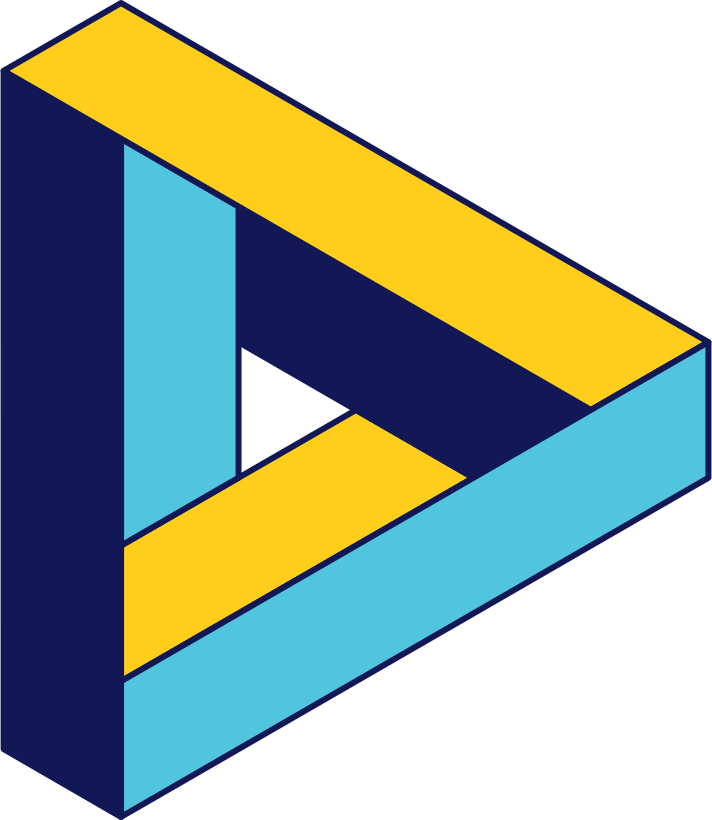 Zapnite si počítače
[Speaker Notes: 12 minút – Vysvetlenie nového učiva (snímky 5 – 13)

Žiaci si zapnú počítače - 2 minúty]
Cvičenie 1 – nájdite:
Ako vyzerá jazyk Žirafy?
Kedy sa narodil Peter Sagan?
Ako Tom a Jerry hrajú futbal. (video)
Ako sa varia bryndzové halušky. (video)
[Speaker Notes: 10 minút – Spoločné precvičovanie (snímka 14)

Žiaci používajú vyhľadávač a hľadajú odpovede na otázky.]
Cvičenie 2
Nájdite najkrajší obrázok východu slnka
Nájdite koľko zubov má žralok.
Nájdite odpovede na 4 vaše otázky zo začiatku hodiny
Nájdite video vašej obľúbenej rozprávky
[Speaker Notes: 10 minút – Samostatná práca (snímka 15)

Žiaci (v dvojiciach alebo sami) riešia úlohy. Obtiažnosť si vyberajú sami. Učiteľ na začiatku povie, koľko úloh by žiaci mali vyriešiť.]
Vie Google odpovedať na všetky naše otázky?
Ako vyhľadať video? Obrázok?
Čo najkrajšie ste našli?
[Speaker Notes: 8 minút – Záverečné opakovanie (snímka 16)

Zhrnutie: Ak sa správne opýtame, vyhľadávač má odpoveď na veľa vecí.]
koniec
[Speaker Notes: Odučili ste túto hodinu? Dajte nám prosím spätnú väzbu https://forms.gle/kRFdtdSUCmdrFYqm9]